Мы рисуем город
Чем отличаются?
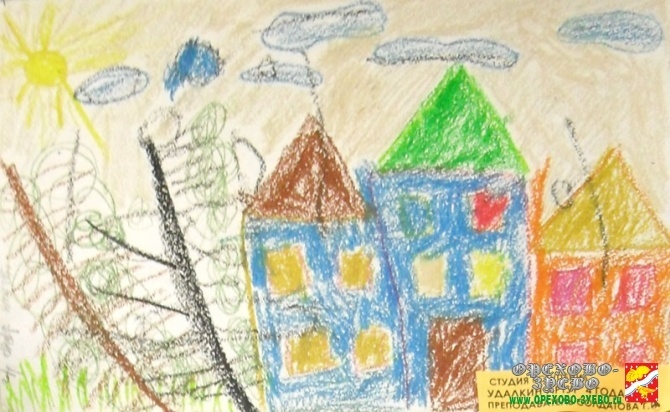 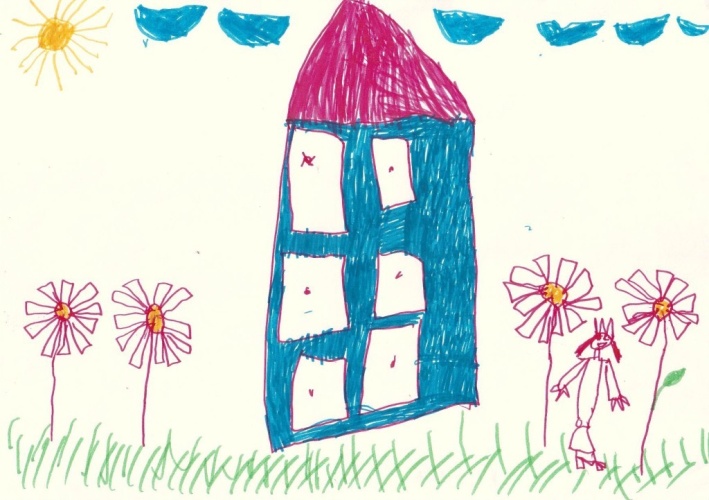 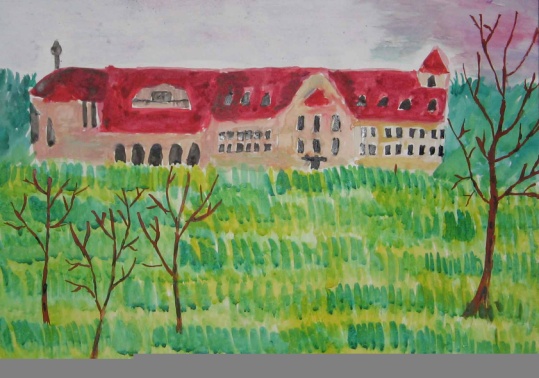